Orgaaninen kemia
Orgaaniset yhdisteryhmät
Funktionaalinen ryhmä on atomi tai atomiryhmä, jolla on samat kemialliset ominaisuudet vaikka se sijaitsisi eri yhdisteissä
Yhdisteiden nimeäminen
Etuliitteet 
hiiliketjussa olevat substituentit asemanumeroineen
Pääketju 
pisin hiiliketju, jossa funktionaalisuus on
Pääte + numero 
funktionaalisen ryhmän pääte, paikkanumero tarpeen mukaan
Rakennekaava
Vaihtoehto 1:
Täydellinen rakennekaava, näkyvissä on kaikki atomit ja niiden väliset sidokset


Vaihtoehto 2:
Viivakaava

Marvinsketch  harjoittele hiilien ja vetyjen piilottaminen/esiin tuominen
suhdekaava - molekyylikaava - rakennekaava
Suhdekaava kertoo, missä suhteessa alkuaineet esiintyvät yhdisteessä
	(CH2 )x	(CH2O)x
Molekyylikaava kertoo yksittäisen molekyylin koostumuksen
	 C2H4	 	C3H6		CH2O		C2H4O2
Rakennekaava kertoo, miten atomit ovat sitoutuneet ( isomeria!)
Suhdekaavan selvittäminen
Selvitettävä n(C):n(H):n(O)
Lähtötilanne voi olla alkuaineiden massasuhteet tai palamisreaktiossa syntyneet CO2 ja H2O. 
Massasuhteet  n=m/M jatkuu suoraviivaisena
Palamistuotteet  selvitä n(C), n(H). Tarvittaessa laskettava ”takaisinpäin”=m(C), m(H), jotta voi selvittää m(O)=m(yhdiste)-m(C)-m(H), kun n(O) selvitetty, lasketaan ainemäärien suhteet

n(C) : n(H) : n(O) = 2,367 : 5,713 : 1,128 = 2,1 : 5,1 : 1  (C2H5O)x
Molekyylikaavan selvittäminen
Jostakin pitäisi saada selville molekyylin moolimassan likiarvo
Tehtävässä annettu, esim molekyylin moolimassa on noin 98 g/mol
Tehtävässä annettu jokin toinen tieto, jolla M selvitettävissä, esim titraustulos, josta saadaan n  M=m/n
massaspektri 
yhdiste hajoaa erimassaisiin osiin, 
aina jää osa hajoamatta, jolloin 
suurinta massaa vastaava ”piikki” 
(kauimpana oikealla) 
kuvaa koko molekyylin massaa
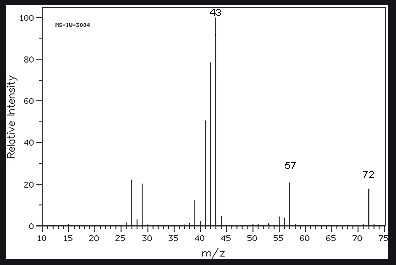 Rakennekaavan selvittäminen
Kokeelliset menetelmät, joilla selvitetään funktionaalinen ryhmä 
varovasti hapettamalla yhdisteestä muodostuu alkehydi
yhdisteeseen lisättiin bromivettä, jonka väri katosi nopeasti

IR-spektri tms, missä 
selvitetään yhdisteessä 
esiintyviä eri rakenteita/
sidostyyppejä/funktionaalisia 
ryhmiä
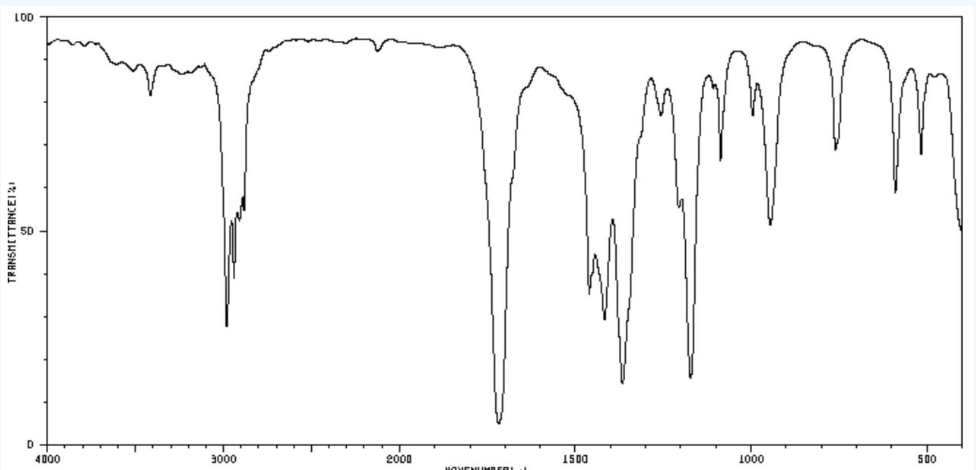 Isomeria
Rakenneisomeria
funktioisomeria (esim alkeeni/sykloalkaani, alkoholi/eetteri)
paikkaisomeria (esim 1-propanoli/2-propanoli)
ketjuisomeria (esim butaani/metyylipropaani)
Stereoisomeria
konformaatioisomeria (hiiliketjun kiertymisestä johtuva muodon vaihtelu)
cis-trans –isomeria (hiiliketjun jäykkyydestä johtuva muodon vaihtelu)
optinen isomeria (peilikuvaisomeria)
Rakenneisomeria
Sama molekyylikaava, mutta atomien sitoutumisjärjestys on erilainen.  Tavanomaisilla nimeämissäännöillä saadaan molekyyleille eri nimet.

funktioisomeria:
 molekyylin atomit voidaan järjestää eri yhdisteryhmiin
esim alkeeni/sykloalkaani, alkoholi/eetteri
paikkaisomeria: 
molekyylin funktionaalinen ryhmä voi sijaita eri kohdissa
esim 1-propanoli/2-propanoli
ketjuisomeria: 
molekyylin hiiliketju voi rakentua eri tavoin
esim butaani/metyylipropaani
Stereoisomeria
Molekyyleissä on eroja siinä, miten atomit ja niiden väliset sidokset avaruudellisesti järjestyvät (normaalinimeäminen ei osoita eroja)

konformaatioisomeria:
hiiliketjun kiertymisestä johtuva muodon vaihtelu
molekyylin konformaatiot ovat samaa yhdistettä, sidokset eivät katkea muodon vaihtuessa
cis-trans –isomeria: 
hiiliketjun jäykkyydestä johtuva muodon vaihtelu
konfiguraatiot ovat eri yhdistettä, eivät voi muuttua toisikseen ilman, että sidoksia katkeaa
optinen isomeria: 
molekyylistä voidaan muodostaa keskenään peilikuvamaisia muotoja, enantiomeereja
tunnusomaisena asymmetrinen hiili (=hiilessä 4 eri substituenttia)